Chào mừng các thầy cô 
về dự giờ thăm lớp
Giáo viên: Trương Thị Hoan
Trường:THCS Nguyễn Văn Cừ
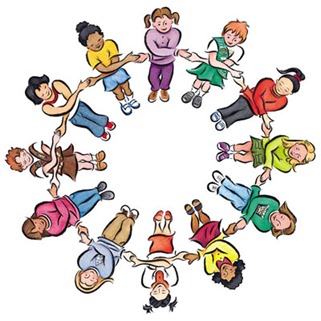 Khởi 
động
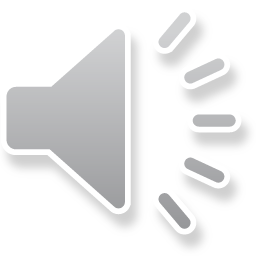 TRÒ CHƠI: Ô SỐ MAY MẮN
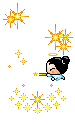 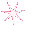 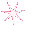 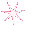 Thể lệ trò chơi:
+ Mỗi học sinh chọn một số trong bảng 5 số. Mở mỗi số có một câu hỏi, học sinh chọn đáp án đúng nhất trong 30 giây, học sinh sẽ được quay vòng quay may mắn để nhận thưởng.
+ Trong 5 số, có một số may mắn không phải trả lời câu hỏi và được quay vòng quay may mắn để nhận thưởng.
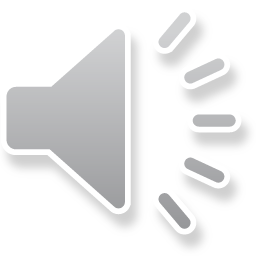 Ô SỐ MAY MẮN
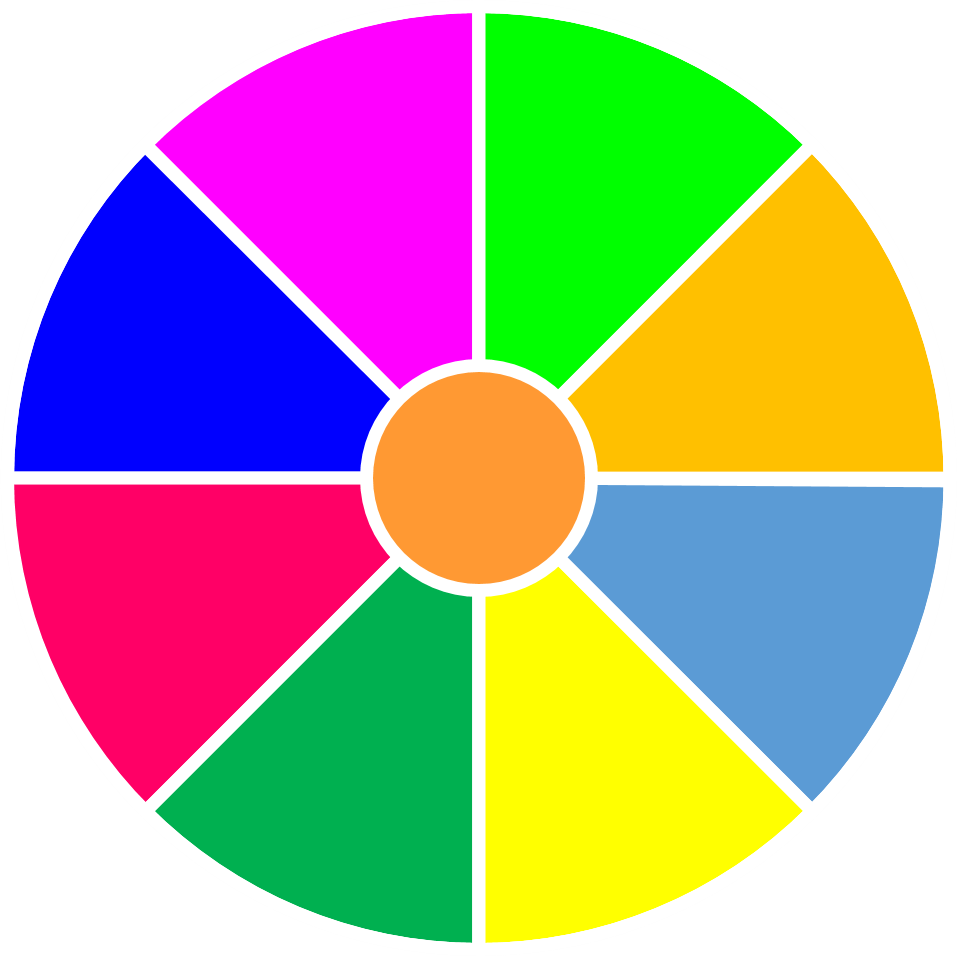 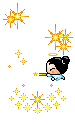 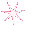 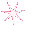 Phần thưởng
10
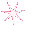 8
9
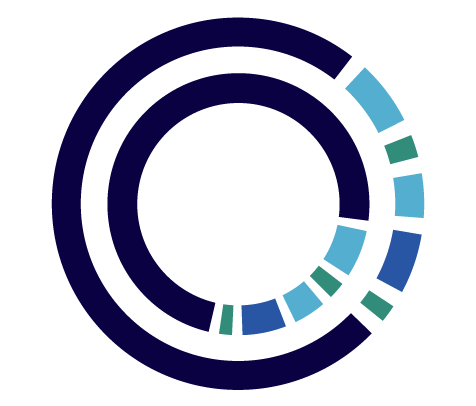 1
2
3
9
8
4
5
Phần thưởng
10
QUAY
D
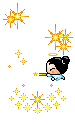 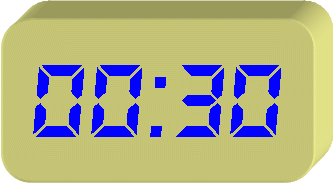 C
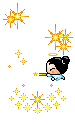 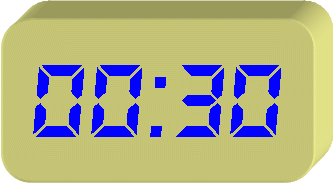 Câu hỏi: Thứ tự thực hiện các phép tính đối với biểu thức 
có dấu ngoặc :
B. () → {} → []
A. () → [] → {}
A
C. {} → [] → ()
D. []→ ()→ {}
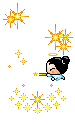 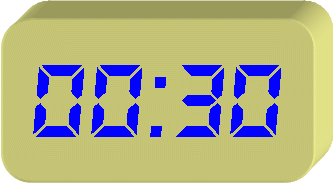 B.   9
A.   39
B
C.    24
D.   21
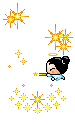 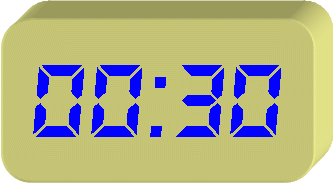 Ô SỐ  MAY MẮN
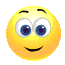 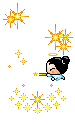 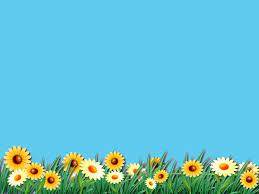 TIẾT 11. LUYỆN TẬP CHUNG
Bài giải
1.50 ( SGK / 28) Tính giá trị của biểu thức:
a) 36 – 18 : 6                    b) 2.32 + 24 : 6.2                         c) 2.32 + 24 : (6.2)
Bài giải

a) 36 – 18 : 6
= 36 – 3
=33
b) 2.32 + 24 : 6.2
= 2. 9 + 4.2
=18 + 8
= 26
c) 2.32 + 24 : (6.2)
= 2. 9 + 24 : 12
=18 + 2
= 20
Ví dụ 2 (SGK / 28) :Hình khối bên được ghép bằng những khối lập phương có cạnh  3cm.
a) Lập biểu thức tính số khối lập phương tạo thành hình khối. 
b) Tính thể tích của hình khối.
Bài giải
Bài giải
1.48(SGK / 27) : Trong 8 tháng đầu năm, một cửa hang bán được 1264 chiếc tivi. Trong 4 tháng cuối năm, trung bình mỗi tháng bán được 164 ti vi. Hỏi trong cả năm , trung bình mỗi tháng cửa hàng đó bán được bao  nhiêu ti vi? Viết biểu thức, tính kết quả.
Bài giải
Trong cả năm, trung bình mỗi tháng đó bán được:
(1 264 + 4. 164 ): 12 = 160 (chiếc ti vi)
Bài giải
+ Diện tích sàn cần lát:   105 – 30 (m2)
+ Tổng tiền công:            30.(105 – 30) (nghìn đồng)
+ 18m2 gỗ loại 1 có giá:  18. 350 (nghìn đồng)
+ Còn lại[(105 – 30) – 18] m2 gỗ loại 2 có giá là:
              170.[(105 – 30) – 18] (nghìn đồng)
+ Tổng chi phí Bác Cường cần trả để lát sàn căn hộ là:
           30.(105 – 30) + 18. 350 + 170.[(105 – 30) –18] 
       = 30. 75 + 18.350 + 170.[75 – 18]
       = 30.75 + 18.350 + 170. 57
       = 2 250 + 6 300 + 9 690 
       = 18 240 (nghìn đồng)         = 18 240 000 (đồng).
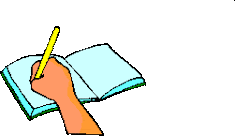 Hướng dẫn tự học ở nhà 
- Ôn tập, ghi nhớ các quy tắc nhân, chia hai lũy thừa cùng cơ số với số mũ tự nhiên, ghi nhớ thứ tự thực hiện các phép tính trong biểu thức có dấu ngoặc, không có dấu ngoặc.
- Xem lại các ví dụ, bài tập đã làm.
- Làm các bài tập 1.51; 1.52; 1.53/sgk trang 28.
- Chuẩn bị cho nội dung tiết sau: BÀI TẬP CUỐI CHƯƠNG 1.
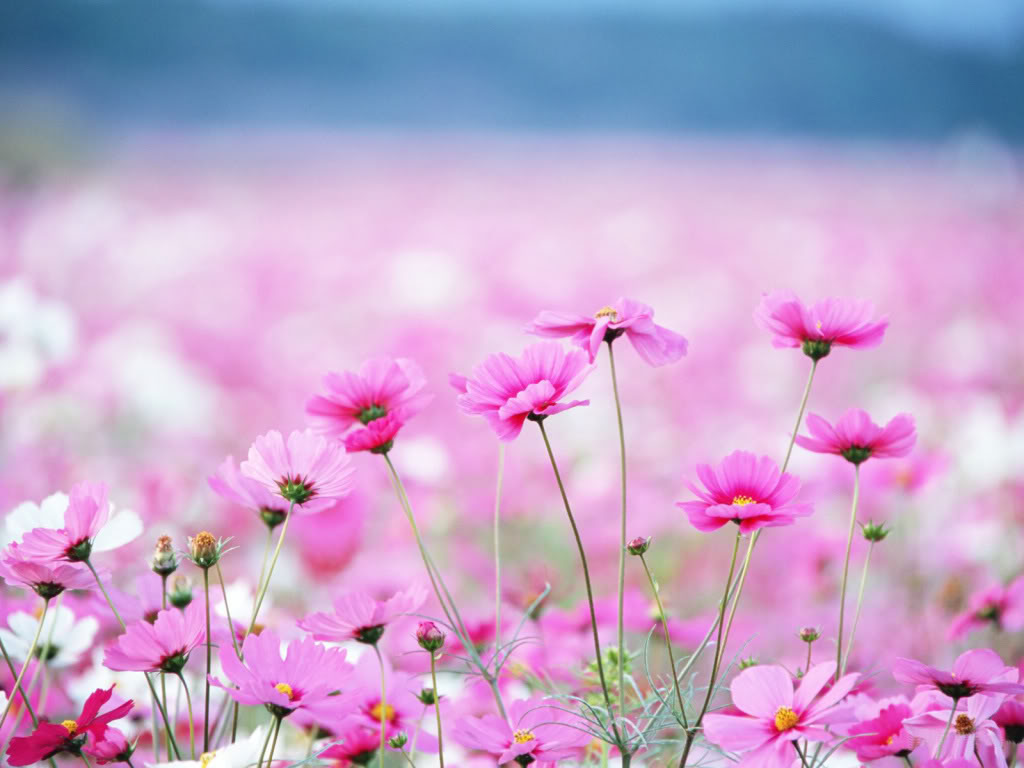 Xin cảm ơn các  thầy cô!
Chóc c¸c em häc giái!